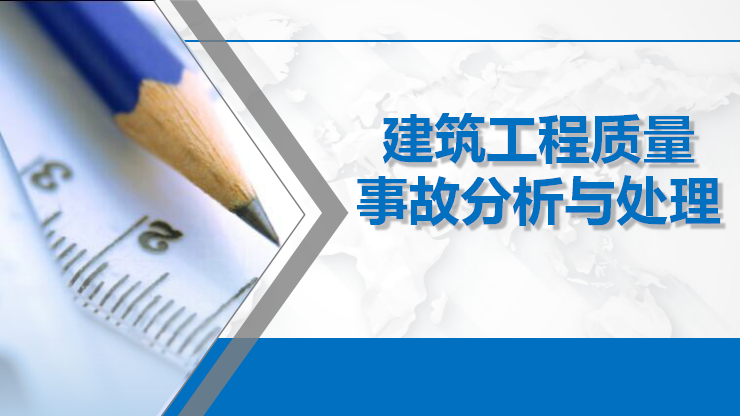 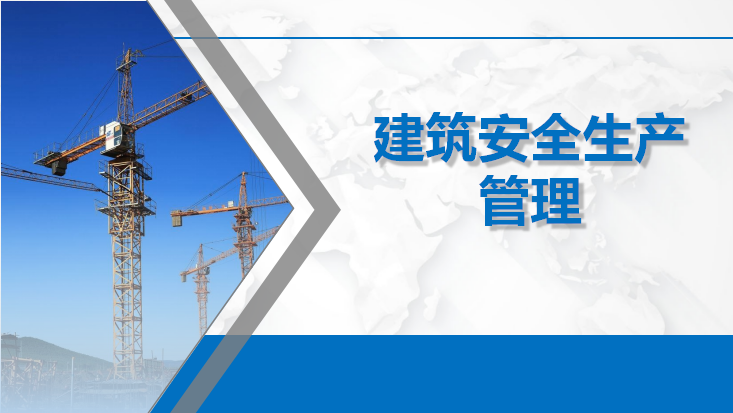 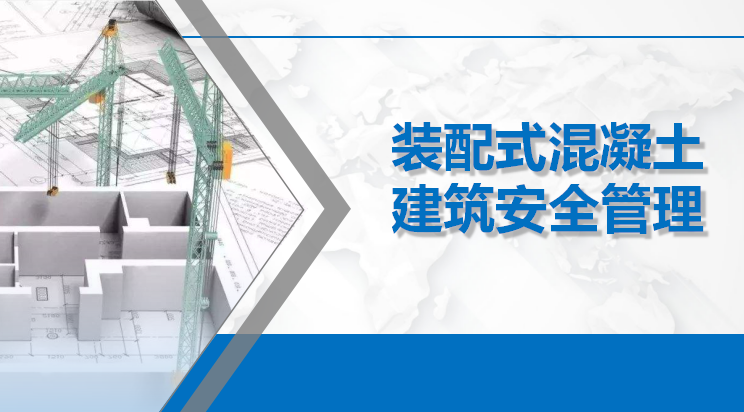 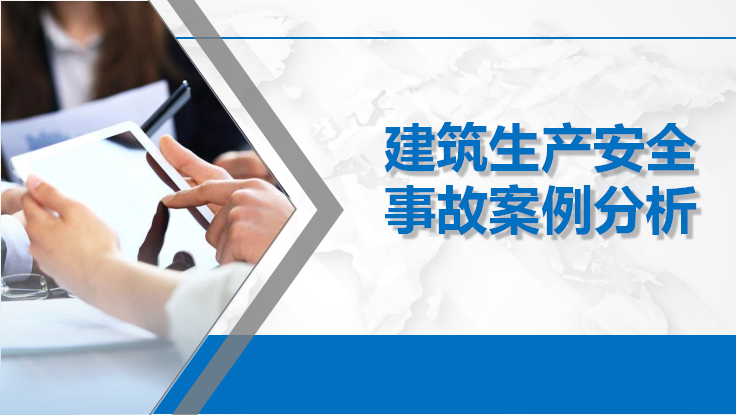 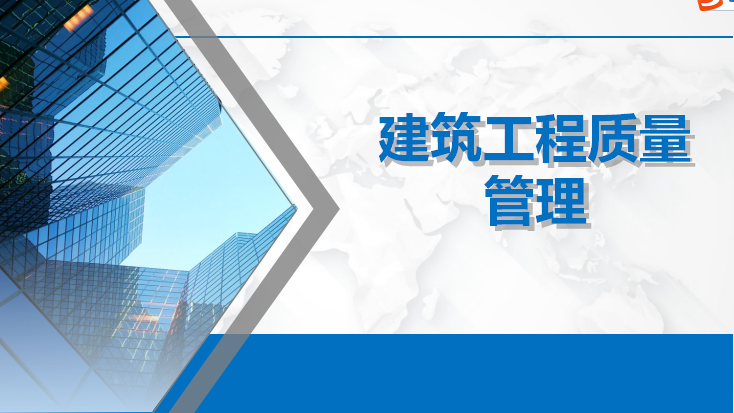 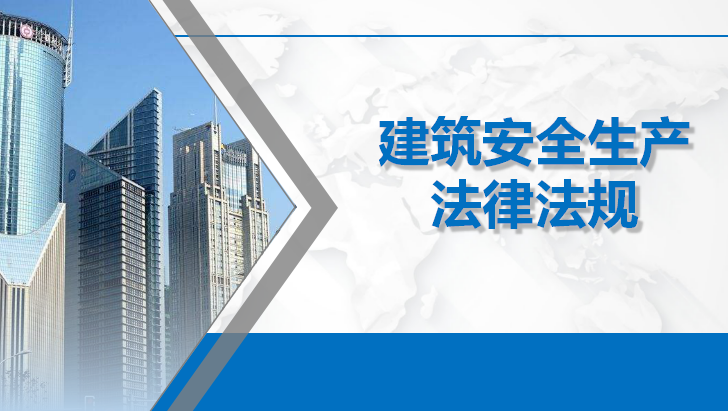 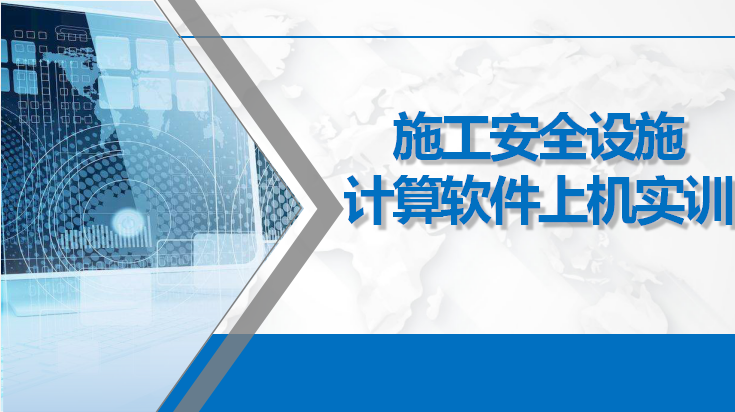 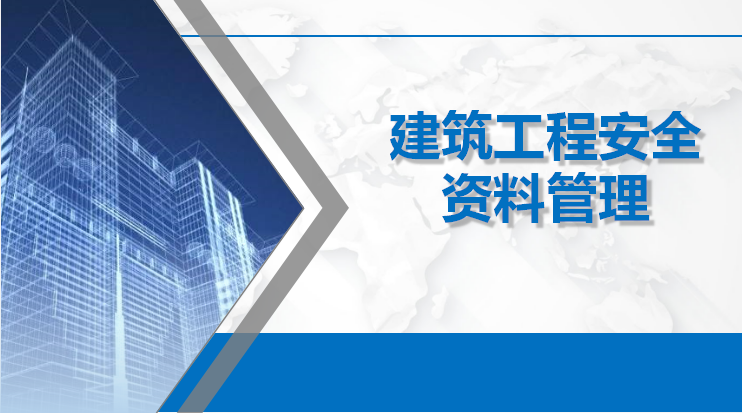 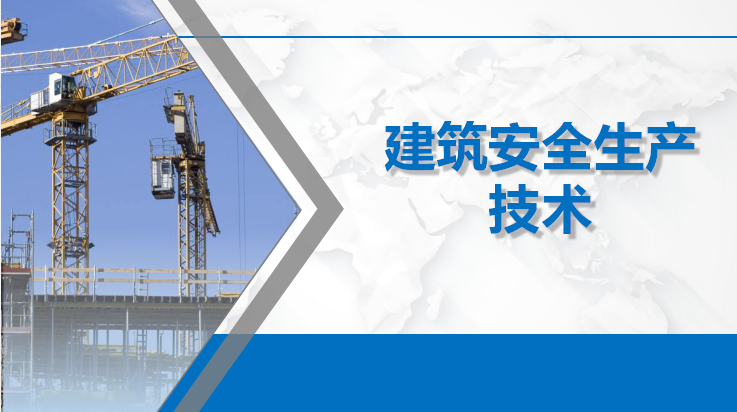 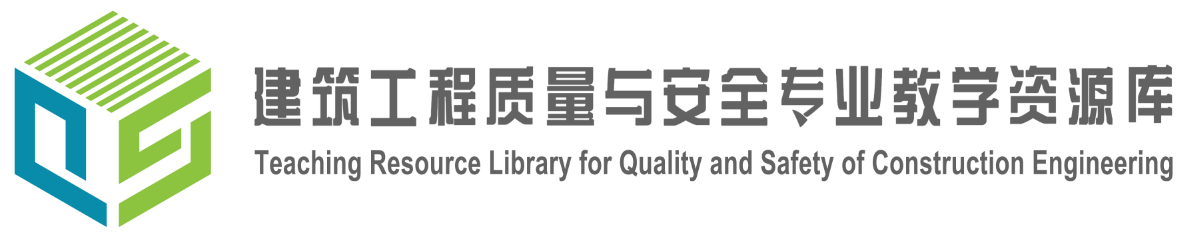 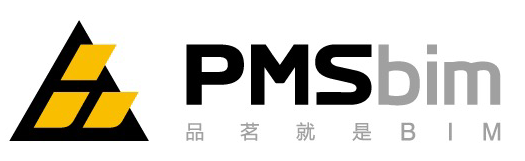 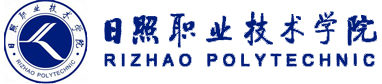 主持单位：
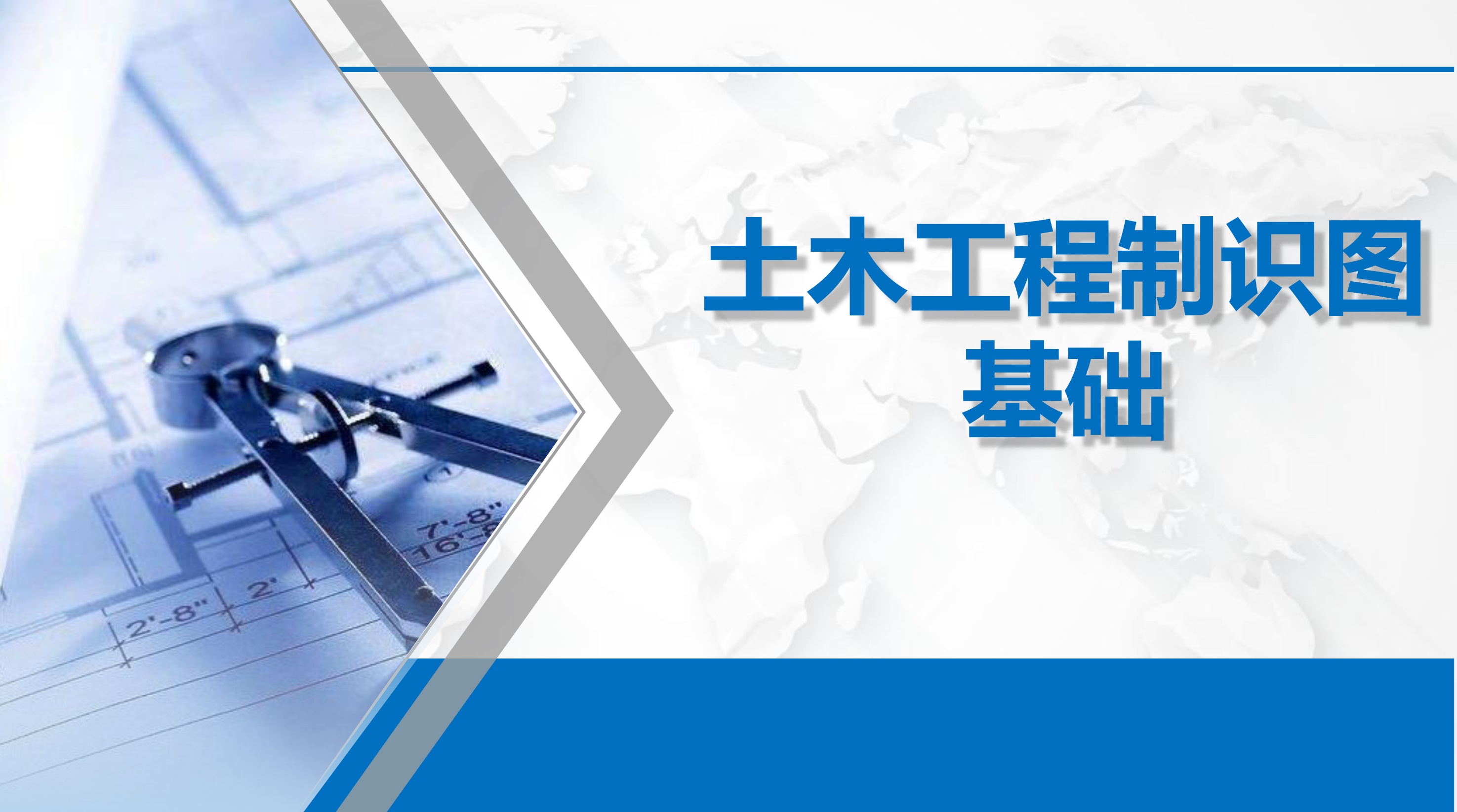 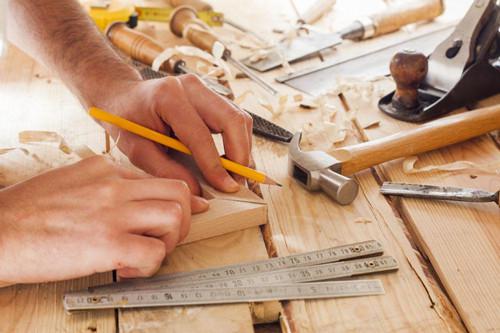 第4章  点的投影
点的投影规律习题
Z
a′
b〞
c′
c〞
O
X
YW
a
b
YH
已知点的两个投影,求第三面投影
Z
a′
b〞
c′
c〞
O
X
YW
a
b
YH
答案
a〞
b′
c
Z
位置
点
A
a′
c〞
c′
B
C
e′
e〞
D
E
b′
d〞
O
X
YW
a
b
d
YH
已知点的两个投影,求第三投影。并在表格中填上它们的空间位置。
属于  面
属于  面
属于   面
属于  轴
属于  轴
8页
Z
位置
点
A
a′
c〞
c′
B
C
e′
e〞
D
E
b′
d〞
O
X
YW
a
b
d
YH
答案
a〞
属于V 面
属于H 面
属于W 面
属于Y 轴
属于Z 轴
d′
b〞
e
c
8页